King Uzziah
“A Successful Failure”
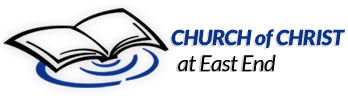 2 Chronicles 26
Who was King Uzziah?
2 Chronicles 26:1-15
Had the correct attitude

 Reverence for God (vs. 4)

 Simple man (vs. 10)

 Humble (vs. 5)
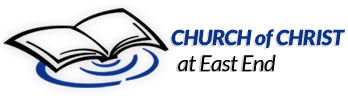 Who was King Uzziah?
2 Chronicles 26:1-15
Very Successful

 Military Success (vs. 6, 7, & 8)

 Reputation (vs. 8)

 Construction projects (vs. 2, 10, 9, & 15)

 Waiting armies (vs. 11 & 13)
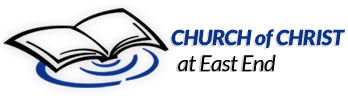 What happened to King Uzziah?
2 Chronicles 26:16-23
Change in attitude

 Grew proud (vs. 6)
(Prov. 16:18)  “Pride goes before destruction, a haughty spirit before a fall.”
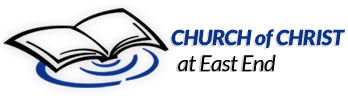 What happened to King Uzziah?
2 Chronicles 26:16-23
Change in attitude

 Grew proud (vs. 6)
(Prov. 18:12)  “Before destruction man’s heart is haughty, but humility comes before honor.”
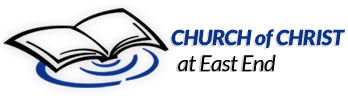 What happened to King Uzziah?
2 Chronicles 26:16-23
Change in attitude

 Grew proud (vs. 6)

 Grew angry (vs. 19)
(Prov. 15:18)  “A hot-tempered person stirs up conflict…”
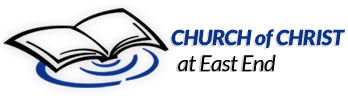 What happened to King Uzziah?
2 Chronicles 26:16-23
Change in status

 Prosperity to defeat

 Success to failure
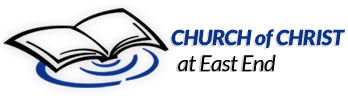 Application
At East End we must remember:
Success comes from God
 Will last as we seek the Lord
(Eph. 6:13)  “Therefore take up the whole armor of God, that you may be able to withstand in the evil day, and having done all, to stand firm”
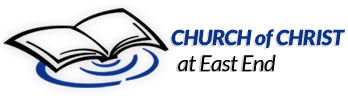 Application
At East End we must remember:
Success comes from God
 Will last as we seek the Lord
(Eph. 6:12)  “For we do not wrestle against flesh and blood, but against the rulers, against the authorities, against the cosmic powers over this present darkness, against the spiritual forces of evil in the heavenly places.”
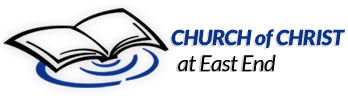 Application
At East End we must remember:
Success comes from God
 Will last as we seek the Lord
 Can’t compromise God’s word
(2 Jn. 1:9)  “Everyone who goes on ahead and does not abide in the teaching of Christ does not have God.  Whoever abides in the teaching has both the Father and the Son”
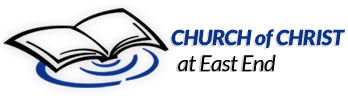 Application
At East End we must remember:
Success comes from God
 Will last as we seek the Lord
 Can’t compromise God’s word
 Attendance  (Heb. 10:25)
 Personal study  (2 Tim. 2:15)
 Caring for the needy  (Ja. 1:27)
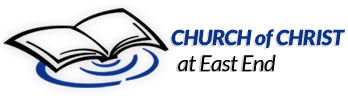 Application
At East End we must remember:
Success comes from God
Use God’s Blessings
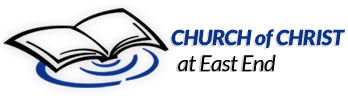 Application
At East End we must remember:
Use God’s blessings
 Elders
(Heb. 13:17)  “Obey your leaders and submit to them, for they are keeping watch over your souls, as those who will have to give an account.  Let them do this with joy and not with groaning, for that would be of no advantage to you.”
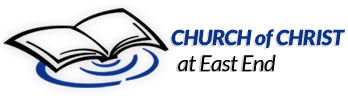 Application
At East End we must remember:
Use God’s blessings
 Elders
 Location
Hamburg
Bluegrass Region
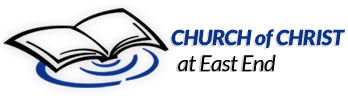 Bluegrass Region
Fayette – 314,488
Madison – 87,824
Scott – 52,420
Jessamine – 51,961
Clark – 35,757
Woodford – 25,793
Bourbon – 20,116

Total:  589,359
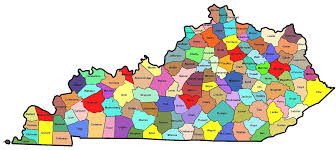 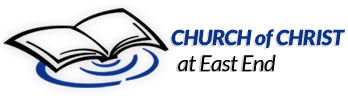 Application
At East End we must remember:
Use God’s blessings
 Elders
 Location
 Visitors
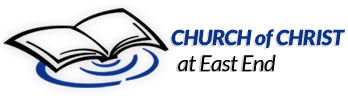 Application
At East End we must remember:
Success comes from God
Use God’s blessings
Sin has consequences
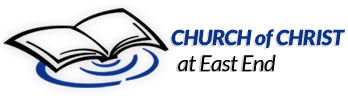 Application
At East End we must remember:
Sin has consequences
 OT Kings – Adultery, Murder etc.
 Uzziah – Spiritual pride
(Rom. 6:23)  “For the wages of sin is death…”
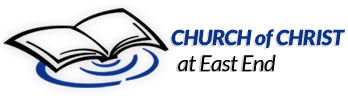 Application
At East End we must remember:
Sin has consequences
 OT Kings – Adultery, Murder etc.
 Uzziah – Spiritual pride
(2 Thess. 1:8)  Jesus will come in “flaming fire, inflicting vengeance on those who do not know God and do not obey the gospel of our Lord Jesus”
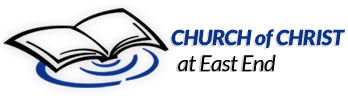 Application
At East End we must remember:
Sin has consequences
 OT Kings – Adultery, Murder etc.
 Uzziah – Spiritual pride
(Heb. 4:13)  “And no creature is hidden from his sight, but all are naked and exposed to the eyes of him to whom we must give account”
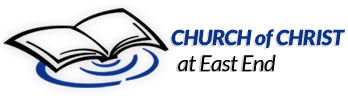 King Uzziah
“A Successful Failure”
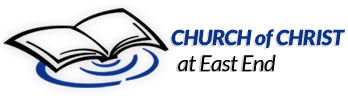 2 Chronicles 26
How am I saved?
Belief 
(Jn. 8:24)  “…unless you believe that I am he you will die in your sins.”
Repentance 
(Ax. 17:30)  “The times of ignorance God overlooked, but now he commands all people everywhere to repent.”
Confession 
(Rom. 10:9)  “If you confess with your mouth that Jesus is Lord and believe in your heart that God raised him from the dead, you will be saved.”
Baptism 
(Ax. 22:16)  “Rise and be baptized and wash away your sins, calling on his name.”